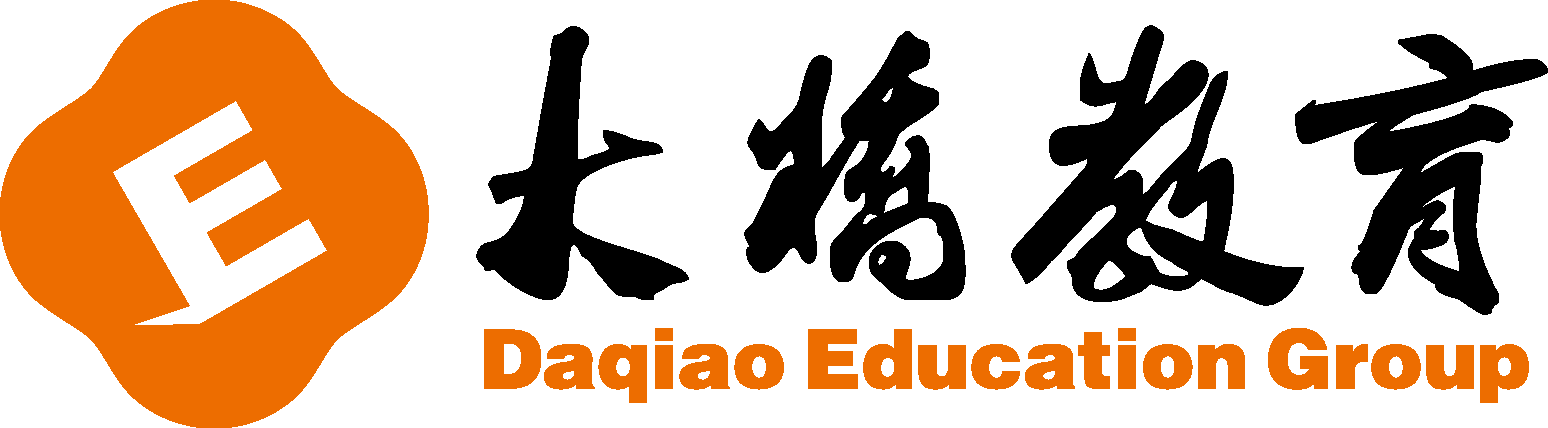 爱学习新概念L27-28课后作业
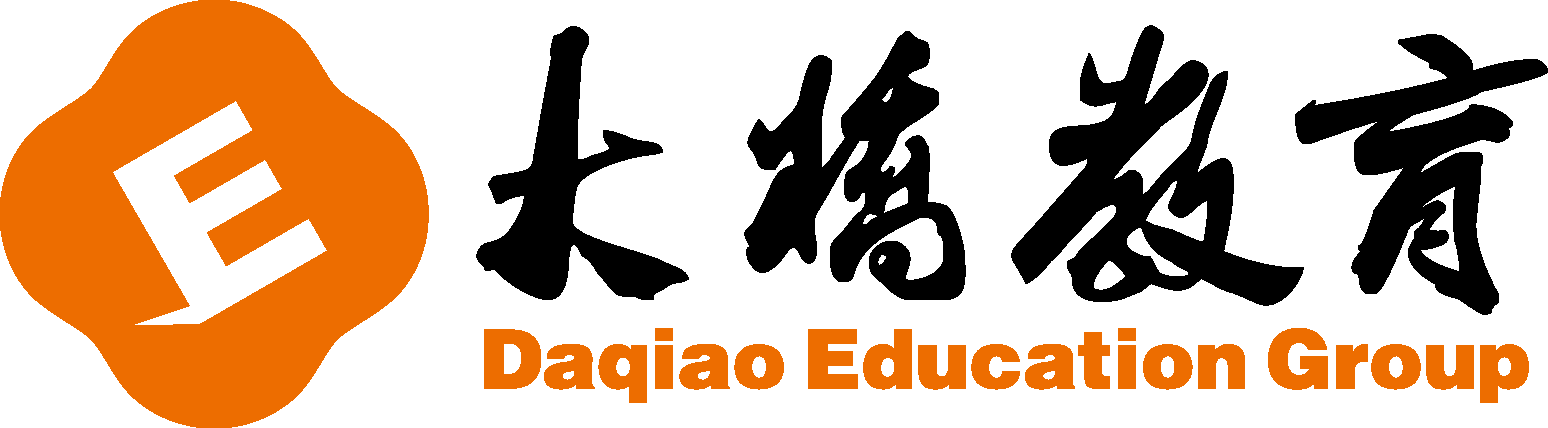 I 英汉互译。（每小题5分，共50分）
kitchen     __________             6.  窗户           _____________
trousers   __________              7.   门             _____________
wall          __________              8.   图画         _____________
blunt        __________              9.   客厅         _____________
near         __________             10.  扶手椅     _____________
window
厨房
door
长裤（复数）
picture
墙
钝的
living room
armchair
靠近
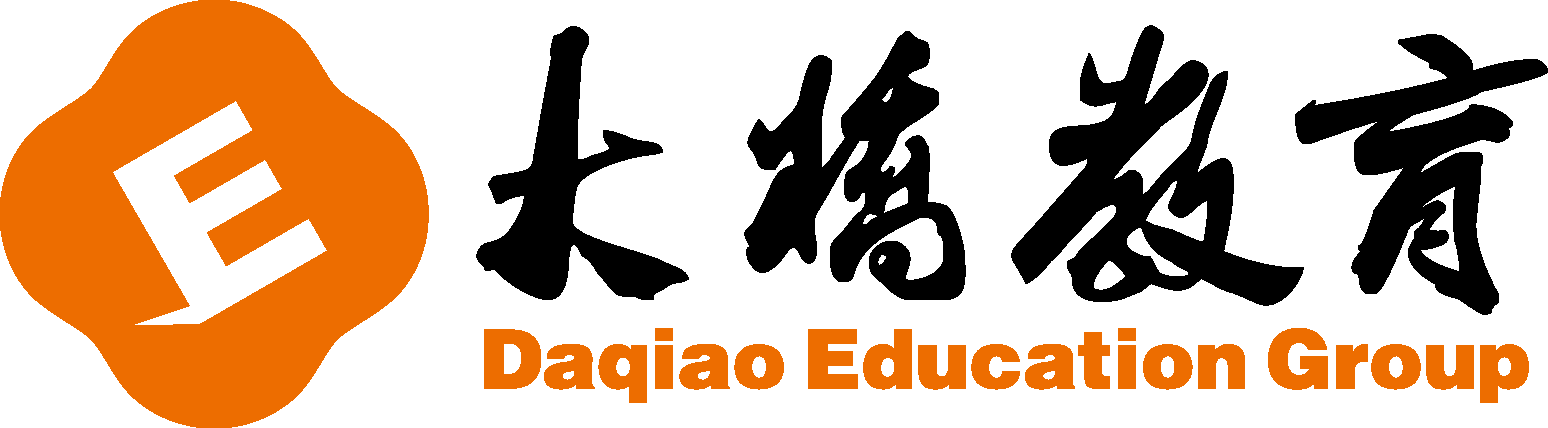 II. 单项选择。（每小题4分，共20分）

11. There _____ some bottles in the refrigerator.
     A. be                 B. am                C. is                     D. are
12. There _____ cups on the table.
     A. isn’t some     B. isn’t any       C. aren’t some     D. aren’t any
13. There are some spoons _____ the cigarettes.
     A. in                   B. on                C. near                 D. to
14. _____ there ______ trousers on the bed?
     A. Are; some     B. Are; any       C. Is; some           D. Is; any
15. ---______ there a television in the room?
      ---Yes, ______ is.
     A. Is; there         B. Is; this          C. Are; there         D. Are; this
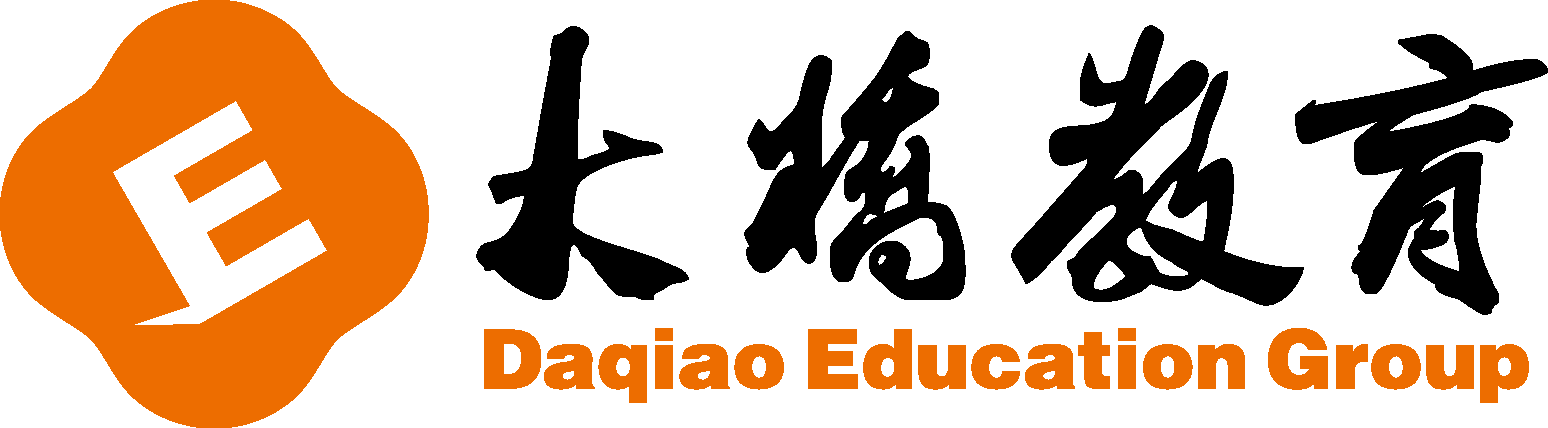 III 根据要求完成句子，每空一词。（每小题6分，共30分）

16. There is a television in Helen’s living room. (改为一般疑问句)
      ________ ________ a television in Helen’s living room?
17. There are some full bottles in these boxes. (改为否定句)
      There _______ _______ full bottles in these boxes.
18. Are there any shoes on the floor? (改为肯定句)
      There _______ _______ shoes on the floor.
19. Are there any cigarettes in your bag? (作否定回答）
      No, _______ _______.
20. The pictures are on the wall. (对划线部分提问)
      ________ ________ the pictures?
Is           there
aren't      any
are         some
there     aren't
Where        are
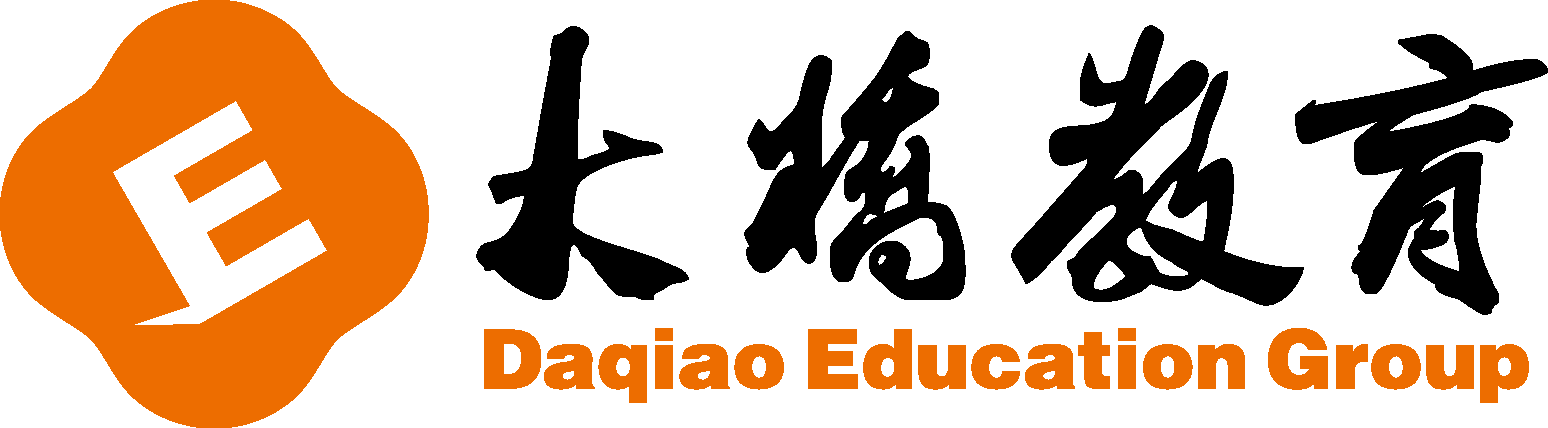 Thanks for listening!